ECE 445 Pitch: Submetering of ECEB
Jonathon Schuh
Background
ECEB has solar panels on the roof that produce energy
Departmental goal: interactive display on 1st floor showing energy generation and usage
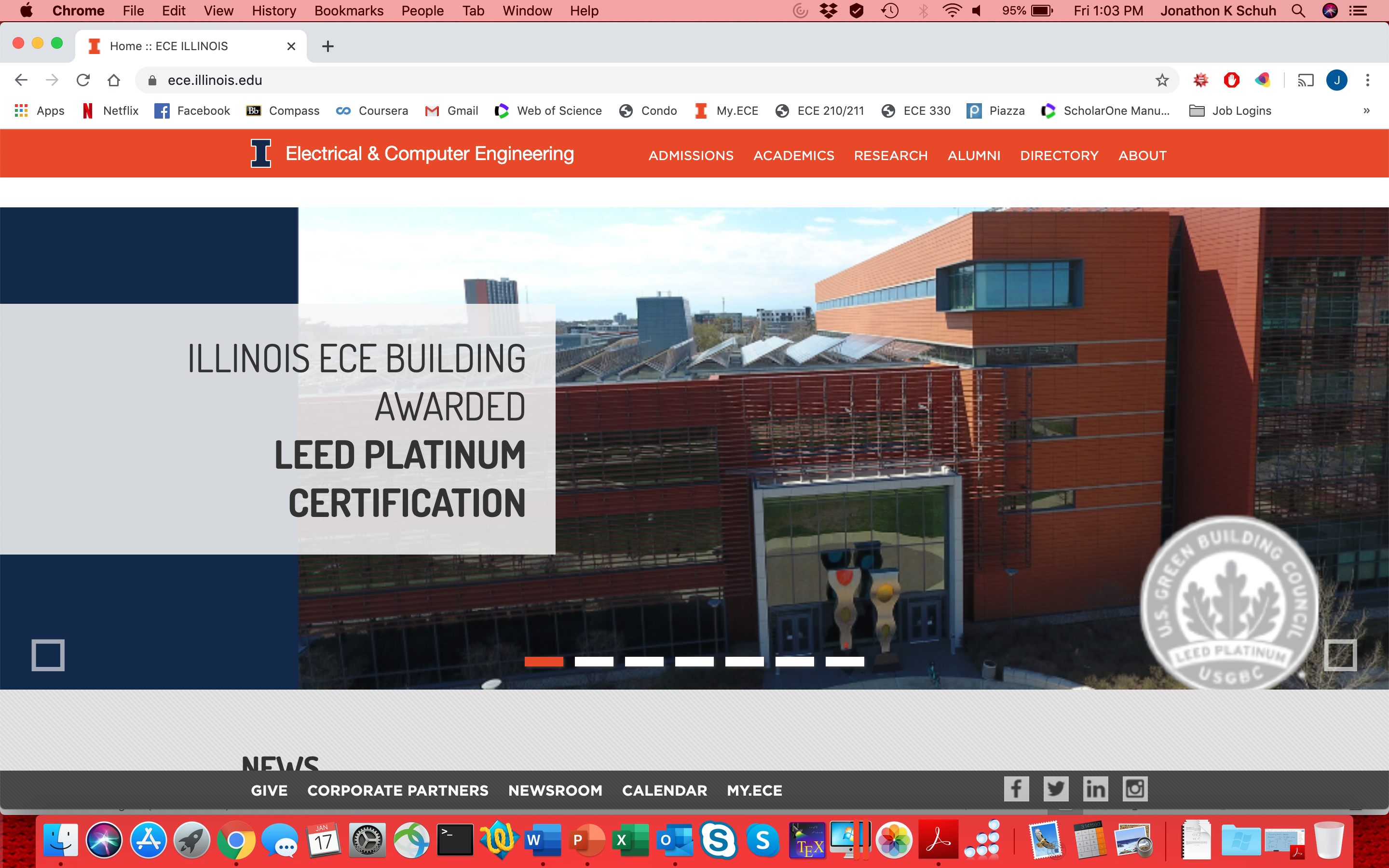 Project
Create 3-phase, 208, 60 Hz power meters that can be placed inside classrooms, lab spaces, offices, etc. 
Requirements:
200-400 A load rating with 1% accuracy
Measure power, voltage, and current 10 times per second
Accurate local clock for date and time stamps
Local memory storage (up to 96 hours)
Offload data to interactive web service 4 times per hour
Store daily energy total and maintain for 5 years
Local power source 
Function during software updates
Respond to web-based pings
Data communication with WiFi